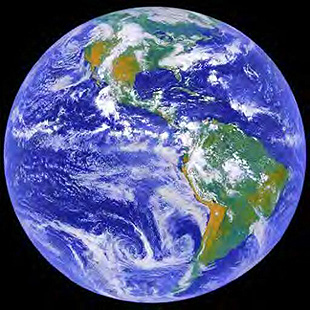 الخرائط الكنتورية والطبوغرافية
Topographic and contour  maps
Pro. Mohamed Hafez
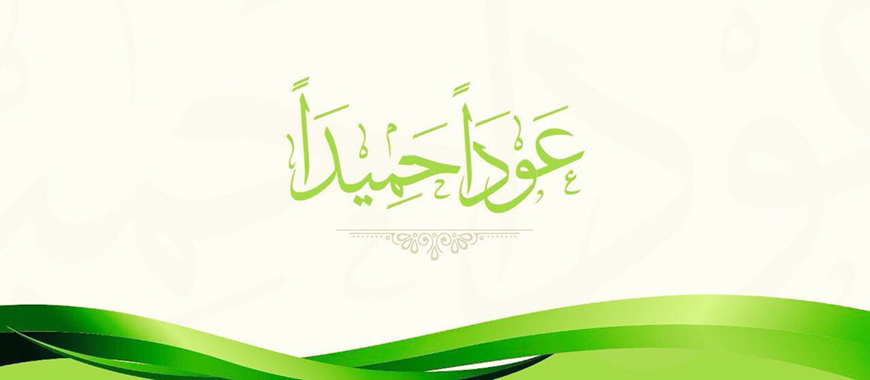 اللهم اجعلها عودة مباركة للجميع 
حافلة بالجد والاجتهاد وعامرة بالنشاط والعمل 
وسهلة ميسرة لنشر العلم وطلبه 
تحت رضاك ورحمتك وتوفيقك
من لايري في يومه ما يستحق الابتسامة فليغلق عينيه بضع دقائق وليعلم أن رؤية النور وحدها تستحق الابتسامة....
أهداف المقرر
التعريف بالخرائط الطبوغرافية والكنتورية وأهميتهما التطبيقية.
توضيح خصائص الخرائط الطبوغرافية والكنتورية.
تحديد متطلبات إنشاء الخرائط الطبوغرافية من البيانات وطرائق معالجتها.
تحديد متطلبات إنشاء الخرائط الكنتورية من البيانات وطرائق معالجتها.
إنشاء وتصميم الخرائط الكنتورية باستخدام النظم والبرامج الحديثة.
إنشاء وتصميم الخرائط الطبوغرافية باستخدام النظم والبرامج الحديثة.
وصف المقرر
يعرف المقرر بالخريطة الطبوغرافية وأهميتها في الدراسات الجغرافية، كما يدرس نظم الإحداثيات وتعيين المواقع والترقيم العالمي للخرائط ومقاييس الرسم والرموز والعلامات والألوان الاصطلاحية المستخدمة فيها. ثم يتناول المقرر دراسة الخريطة الكنتورية من حيث تعريفها وأهميتها وأساليب إنشائها وتفسيرها. كما يدرس طرق إنشاء القطاعات التضاريسية والبيانية المساحية وخرائط تحليل سطح الأرض من الخريطة الكنتورية. وينتهي المقرر بدراسة الاستخدامات التطبيقية للخرائط الطبوغرافية والكنتورية.

طرق التقويم: تحريري وشفهي وحضور المحاضرات  وأعداد تقرير علمي عن المقرر.
المراجع : الخرائط الطبوغرافية، د. أحمد مصطفي، دار المعرفة الجامعية- الخرائط الكنتورية، د. أحمد مصطفي، دار المعرفة الجامعية.

درجات التقويم:  15% اختبار أول- 15% اختبار ثان- 10% حضور- 20% التقرير العلمي- 40% الاختبار النهائي.
معلومات المحاضر ووسائل التواصل
Pro. Mohamed E. Hafez 
Professor of Applied Climatology Geography Department, Faculty of Arts, 
   King Saud University, Riyadh, Saudi Arabia.
E-mail mohhafez@ksu.edu.sa 
                dr_m_hafez@hotmail.com
Mobil: 0966599388523
 Office: 0966114675373 

المكتب: الدور الأرضي، قسم الجغرافيا، رقم أأ 118
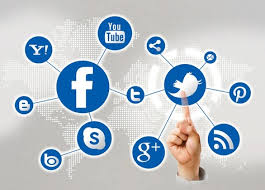 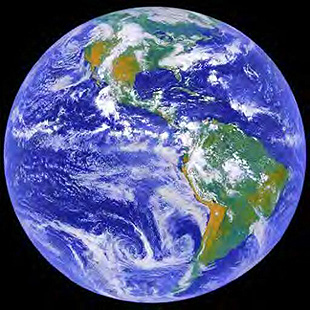 مقدمة
تمهيد
إذا كانت الجغرافيا هي علم دراسة الأرض من خلال إبراز البيئة الطبيعية التي تحيط بالإنسان، ثم بالبيئة البشرية وما مدى تأثر كل من البيئتين بالأخرى، فهي أذاً موضوع مزدوج له جانبان احدهما الجانب العلمي والأخر الجانب العملي.
والواقع إن الخريطة تمثل المحور الأساسي للجانب العملي في الدراسة الجغرافية ، فالجغرافي بدون خريطة يكاد يكون لا يرى طريقه الصحيح .فهي أداة ضرورية؛ لأنها تقدم الصورة المرئية التي تساعد في تفسير العلاقة المتبادلة بين الإنسان والبيئة.
 وفى هذا المجال سوف تهتم دراستنا بالخرائط الكنتورية والطبوغرافية التي تهدف إلى ضرورة التعرف على الطريقة التي يجب أن يقوم بها الجغرافي لإيضاح خريطة كاملة غير ناقصة لأحد معلومتها الأساسية حتى يمكن استخدامها بدقة وسهولة وعلى أساس سليم.
الخرائط الطبوغرافية
تندرج الخريطة الطبوغرافية  طبقاً لتصنيف الخرائط  على اساس مقياس الرسم كنوع خاص يغطي مساحة محدودة من سطح الأرض بمقياس رسم يسمح بتمثيل الظاهرات الطبيعية والبشرية  بدرجة عالية من الوضوح والدقة.
من الظاهرات الجغرافية التي تمثل في الخريطة الطبوغرافية خطوط الكنتور والمستنقعات والغابات والمدن والقري وشبكة الري من أنهار وترع ومصارف والطرق المختلفة... وغيرها.
 كلمة طبوغرافية Topography معناها الوصف التفصيلي الصحيح لأي مكان، ومن الشائع بمكان استخدامها بمعني الشكل العام لسطح الأرض أي تناول الجانب الطبيعي دون الجانب البشري، وهو ما لا تدل عليه الخريطة الطبوغرافية؛ حيث تشمل الجانبين الطبيعي والبشري.
والخريطة الطبوغرافية ليست عامة مثل الخرائط المليونية، وليست بمقياس أكبر من 1: 20000 مثل الخرائط الكادسترالية (التفصيلية)
ما المقصود بالمساحة الطبوغرافية
لإنتاج الخريطة الطبوغرافية على أساس سليم، كي تقدم إلى الآخرين في صورة دقيقة سهلة الاستخدام، من الطبيعي بمكان أن تكون مبنية على أساس ونوع خاص من أنواع المساحة، وهو المساحة الطبوغرافية.
المقصود بالمساحة الطبوغرافية (Topographic surveying): الأعمال المساحية التي تقام من أجل إعداد خرائط تبين المعالم الطبيعية والبشرية، وتغطي مناطق بمقياس رسم متوسط.
إذاً الغرض الأساسي للمساحة الطبوغرافية بدءاً من أخذ الأرصاد الحقلية ونهاية بالأعمال المكتبية هو أنتاج الخرائط الطبوغرافية.
وبمعنى علمي دقيق المساحة الطبوغرافية هي أحد العلوم المساحية التي تهتم بإظهار المعالم الأرضية بأبعادها الثلاثة على الخريطة، أي تمثيل المعالم في المستويين الأفقي والرأسي.
الخرائط الطبوغرافية المتخصصة
توجد عدة أنواع من الخرائط الطبوغرافية المتخصصة التي تجمع بين خصائص الخرائط الطبوغرافية وبين التركيز على ظواهر معينة تحقق الغاية من إنتاجها والغرض من استخدامها. ومنها ما يلي:
الخرائط الطبوغرافية الهندسية Engineering Topographic Maps وتستخدم في كمخططات في مشروعات البنية الأساسية والمشروعات التنموية القومية.
الخرائط الطبوغرافية للشكل البانورامي Land Scape Maps وتستخدم في التخطيط العمراني وتطوير المدن وتصميم المدن الجديدة.
خرائط التقسيم الإداري Administrative Topographic Maps  وتستخدم في التقسيم الإداري وترسيم الحدود، وتبرز المعالم الحدية من أنهار ومرتفعات وطرق سريعة والحدود الإدارية ومراكز العمران.
الخرائط الطبوغرافية المتخصصة
الخرائط الطبوغرافية السياحية Tourist Topographic Maps وتستخدم في  الأنشطة المرتبطة بصناعة السياحة فتبرز المعالم السياحية سواء أكانت طبيعية أم بشرية منها: الموانئ والمطارات وشبكات الطرق والمزارات السياحية والمحميات الطبيعية وأماكن المكاتب السياحية وخدمات السفر، وغالبا ما يكون مقياس رسمها 1: 25000، ولإضفاء عنصر الجذب تستخدم الرموز التصويرية  فيها.
الخرائط الطبوغرافية العسكرية Military Topographic Maps وتستخدم في الأغراض العسكرية منها التدريب والمناورات، ووضع الخطط العسكرية، وفيها تبرز الظاهرات الجغرافية بدقة عالية، وغالبا ما يكون مقياس رسمها 1: 50000.
الخرائط الأوروجرافية أو الكوروجرافيةOrographic or Chorographic Maps  وترسم بمقاييس رسم صغيرة، وتظهر الظاهرات الجغرافية وفق ما يسمح بها مقياس الرسم، وغالبا ما يكون مقياس رسمها 1: 500000 فأكثر.
الأسس والمفاهيم الأساسية في الخرائط الطبوغرافية
الرفع الطبوغرافي: الأرصاد اللازمة لنقل بيانات المعالم الطبيعية والبشرية وارتفاعات وانخفاضات سطح الأرض، من الطبيعة إلى الخريطة الطبوغرافية.
المعالم الطبيعية: المعالم التي أوجدها الله سبحانه وتعالى في الطبيعة مثل: الجبال والتلال والهضاب والسهول والأحواض والمنخفضات والأودية والمحيطات والبحار والبحيرات والأنهار وغيرها.
المعالم البشرية: المعالم التي تدخل الانسان في صنعها وإظهارها على سطح الأرض مثل: المباني والطرق والسكك الحديدية والمطارات والمدن والقري وحدود البلاد وحدود الإدارية وغيرها.
الأسس والمفاهيم الأساسية في الخرائط الطبوغرافية
مستوي المقارنة: هو السطح المستوي الذي يستخدم كمرجع لقياس المناسيب، والذي يكون في معظم الأحيان عبارة عن متوسط سطح البحر.
المنسوب Elevation: منسوب آية نقطة هو المسافة المقاسة عند النقطة في الاتجاه الرأسي من سطح المقارنة إلى النقطة.
الروبير: مصطلح للتعبير عن نقطة ثابتة على سطح الأرض معلومة المنسوب، تم اختيار مكانها في الطبيعة، ومثبتة تثبيتاً دائماً بعلامة متفق عليها.
التمثيل في المستوي الرأسي (المنسوب) نعبر عنه لارتفاع النقاط الطبوغرافية أو انخفاضها عن مستوي المقارنة (متوسط منسوب سطح البحر).
الأسس والمفاهيم الأساسية في الخرائط الطبوغرافية
خط الكنتور: هو خط تساوى يمر بالنقط المتساوية فى الارتفاع ، أو بمعنى آخر هو خط وهمي يمتد على سطح الأرض على منسوب واحد بالنسبة لمستوى سطح البحر.
فرق المنسوب بين نقطتين Difference in Elevation: هو المسافة الرأسية بين السطح المستوي المار بالنقطة لأولي والسطح المستوي المار بالنقطة الثانية.
الفترة الكنتورية: المسافة الرأسية بين كل خطي كنتور متتاليين، وتسمى هذه المسافة بالفاصل الكنتورى.
أهمية الخريطة الطبوغرافية واستخداماتها
تساعد على توضيح العلاقة بين الظاهرات الجغرافية المختلفة؛ حيث يلجأ لها المتخصصين في الدراسات الميدانية، فمن قراءة عناصرها وتحليلها نستطيع رسم صورة شاملة عن طبيعة المنطقة المراد دراستها.
تستخدم كخريطة أساس لإنتاج خرائط استخدام الأرض، ورسم القطاعات التضاريسية لمعرفة مسار محور أي مشروع هندسي.
تستخدم في كافة المشاريع المدنية والعسكرية مثل: دراسة المسار الأنسب لمحاور الطرق بأنواعها المختلفة، ودراسة المسار الأنسب لمحاور الترع والمصارف وتحديد مواقع السدود، ودراسة المواقع المناسبة للمنشآت العمرانية.
To Be Continued